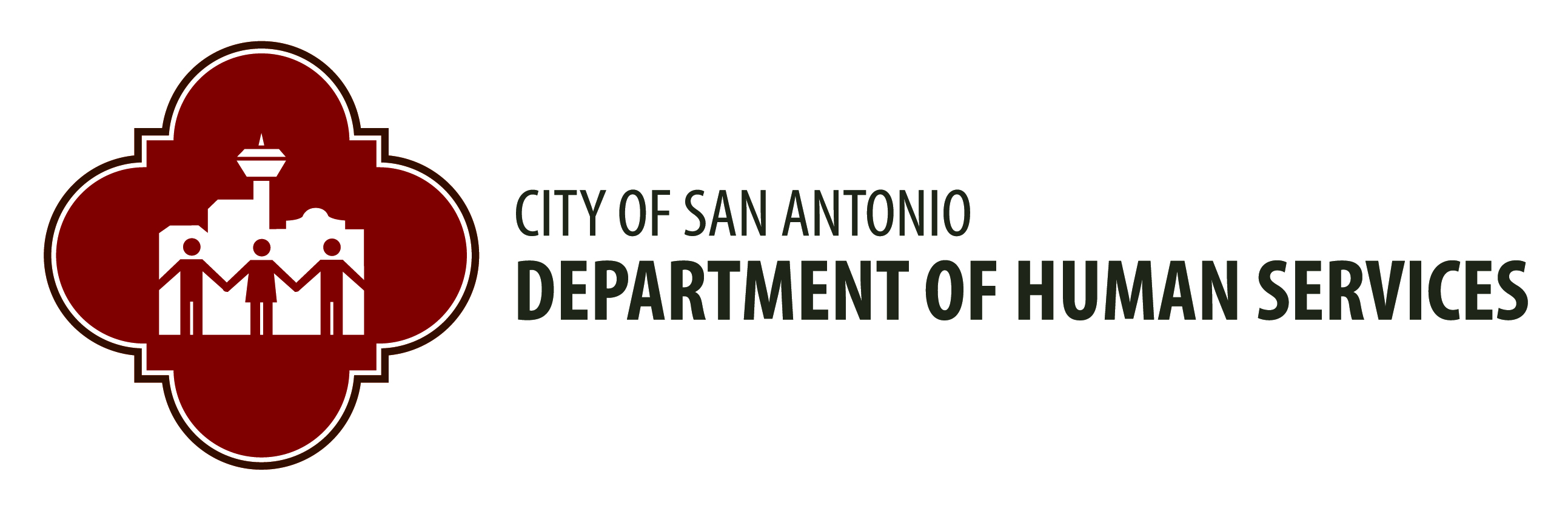 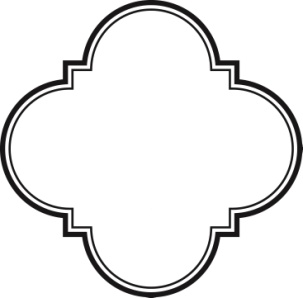 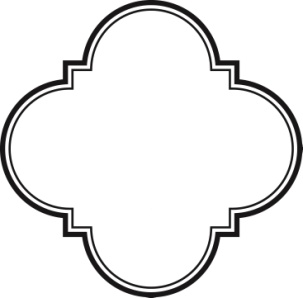 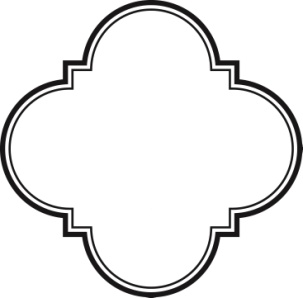 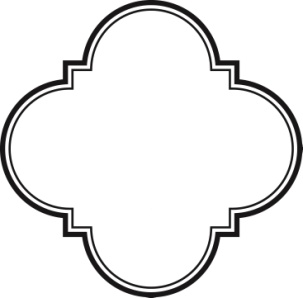 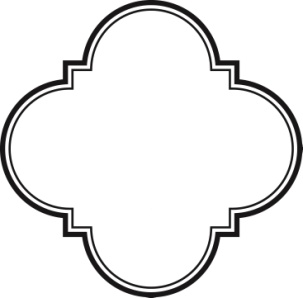 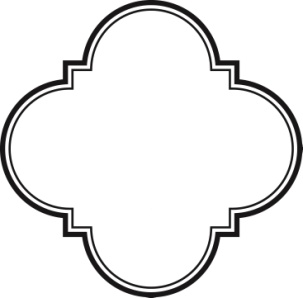 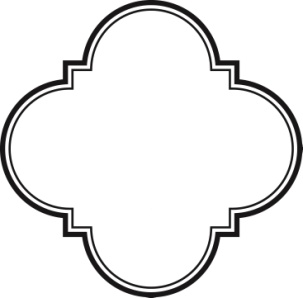 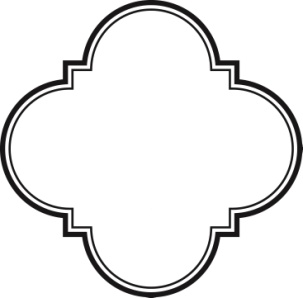 City of San Antonio
Department of Human Services
Teamwork    Integrity    Innovation   Professionalism
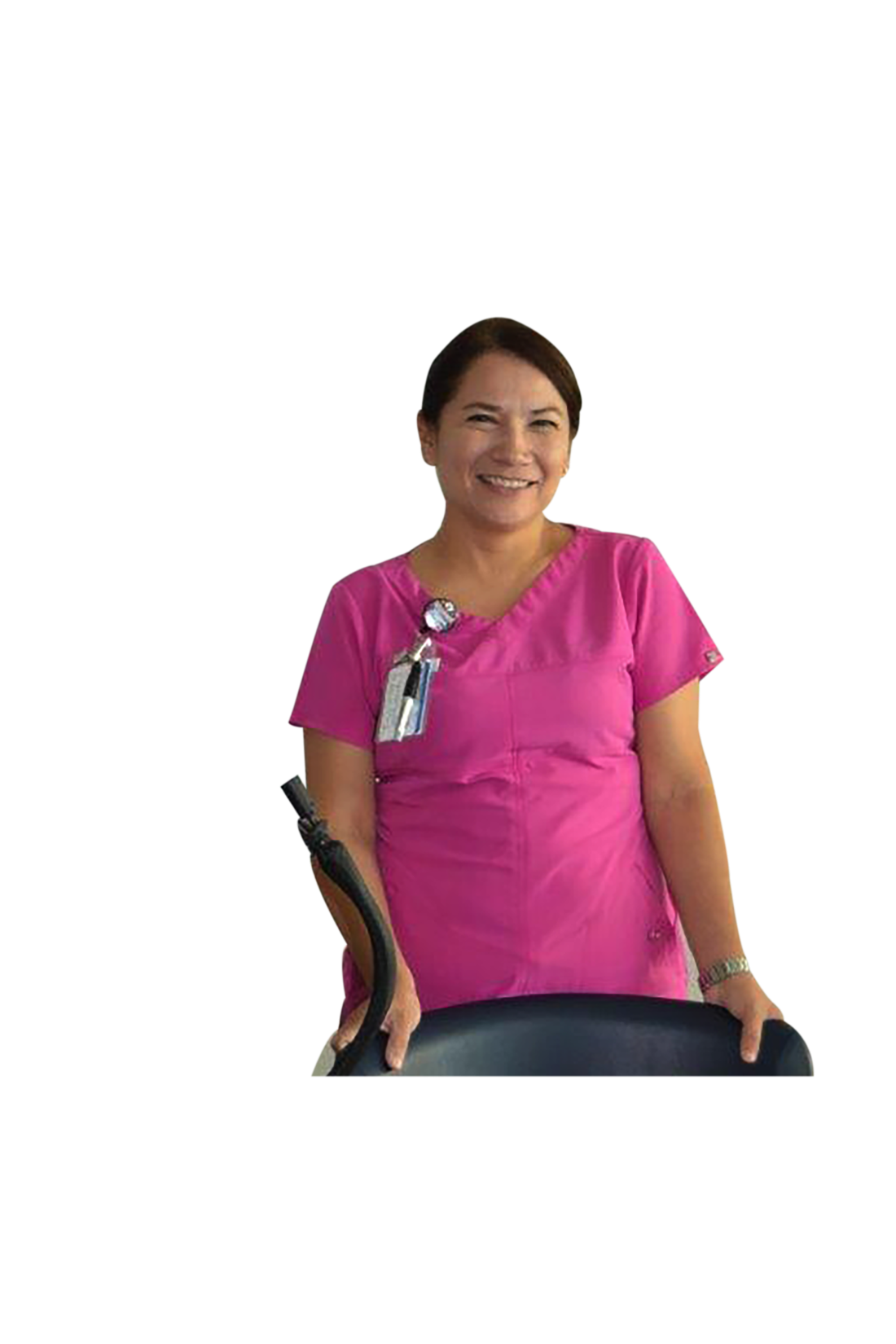 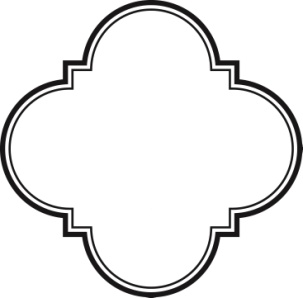 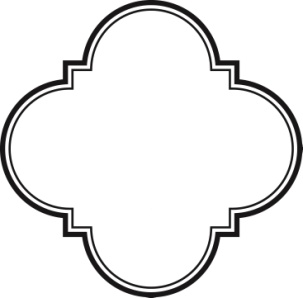 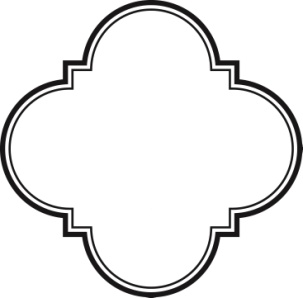 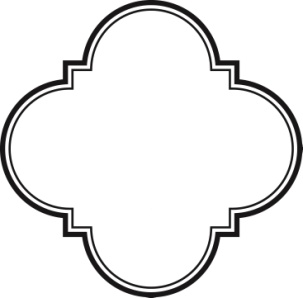 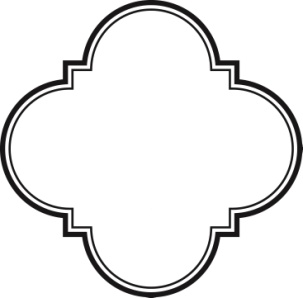 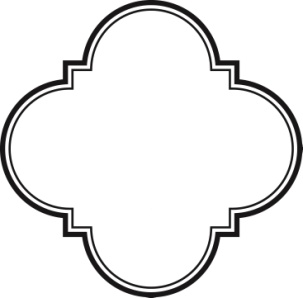 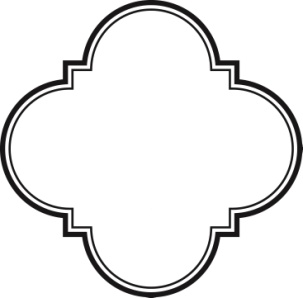 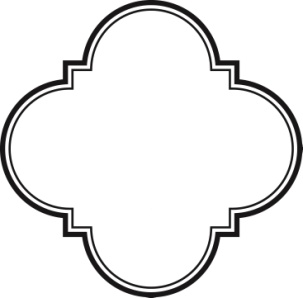 Training For Job Success
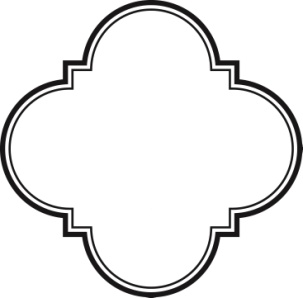 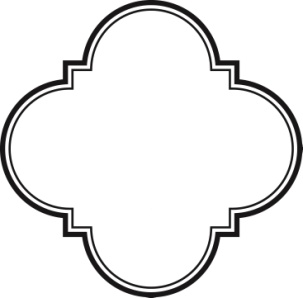 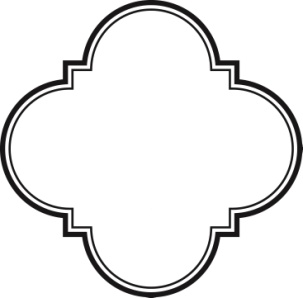 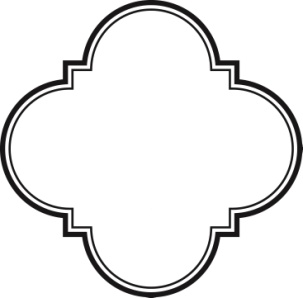 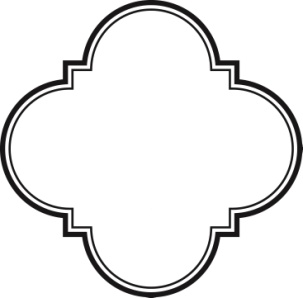 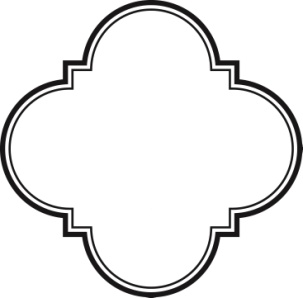 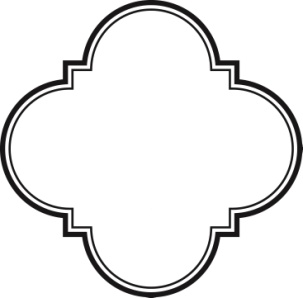 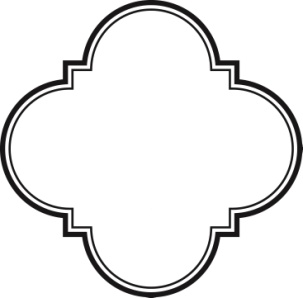 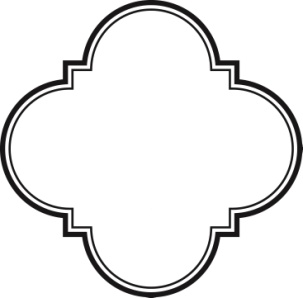 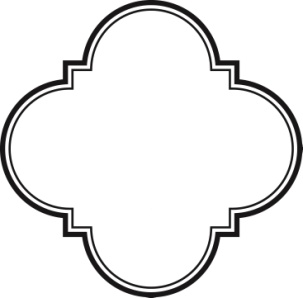 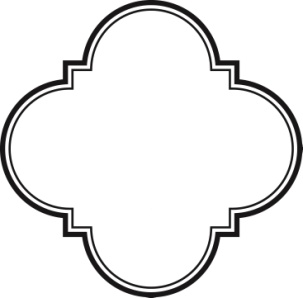 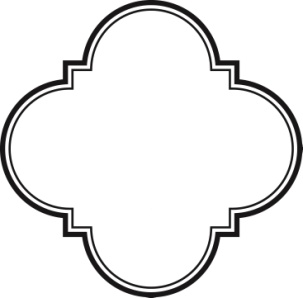 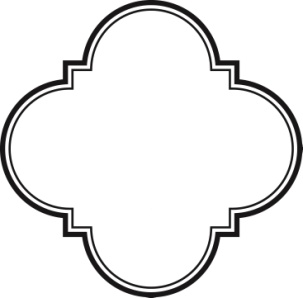 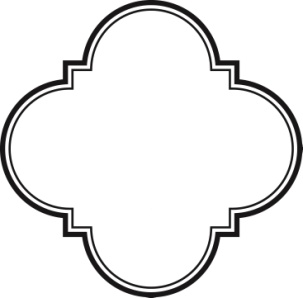 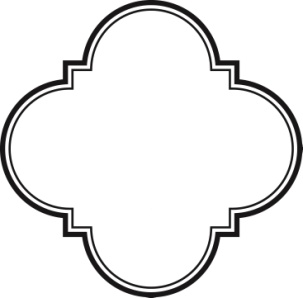 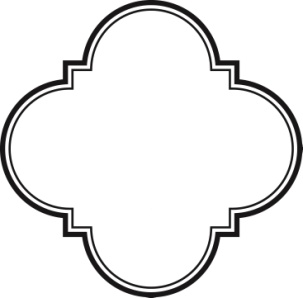 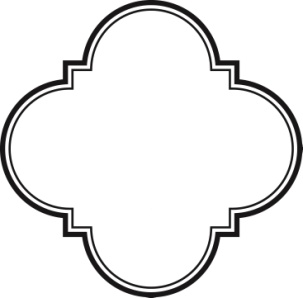 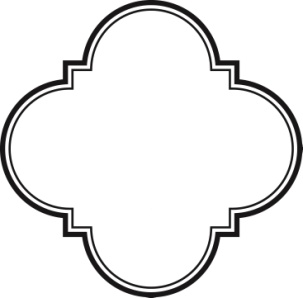 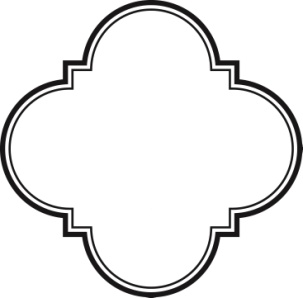 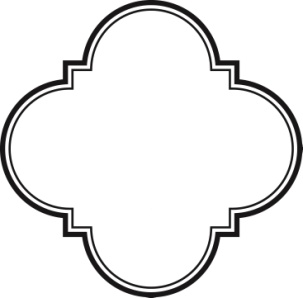 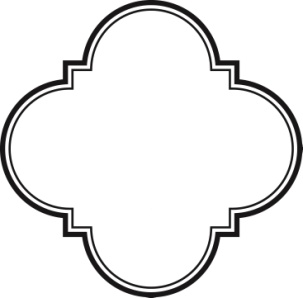 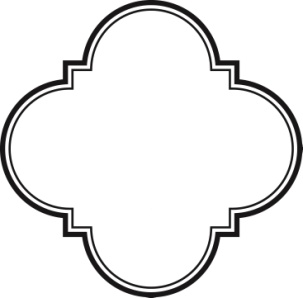 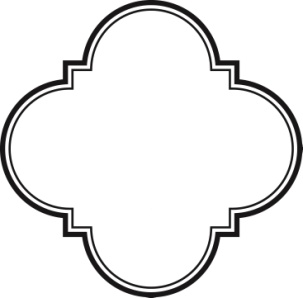 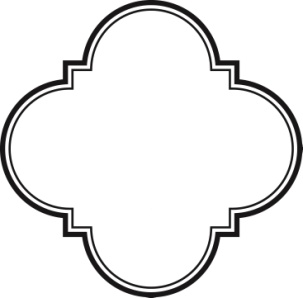 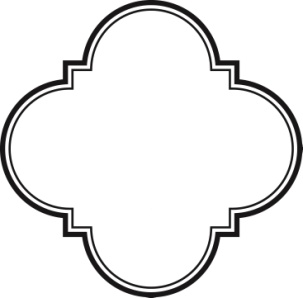 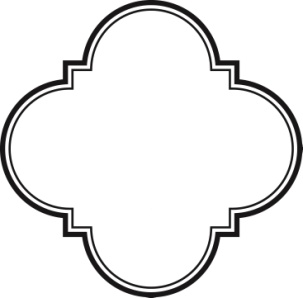 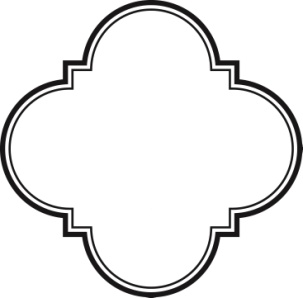 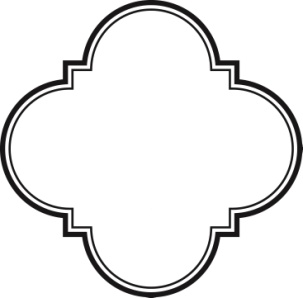 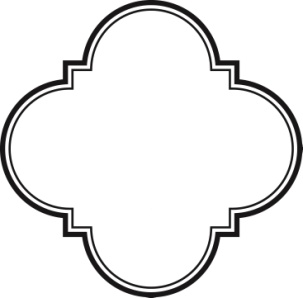 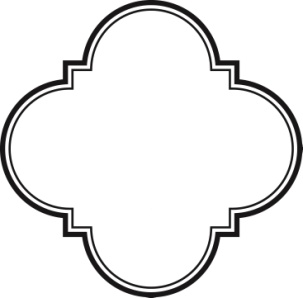 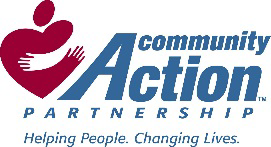 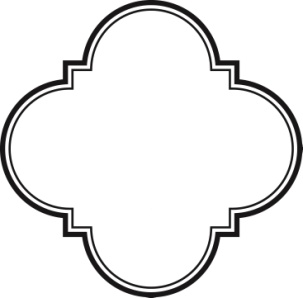 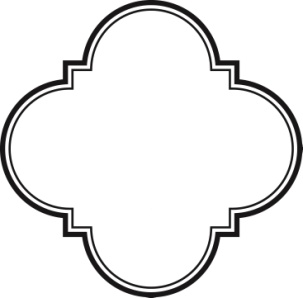 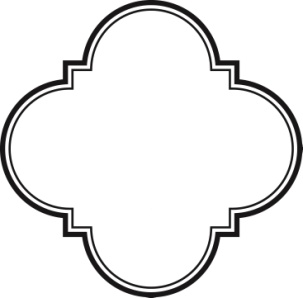 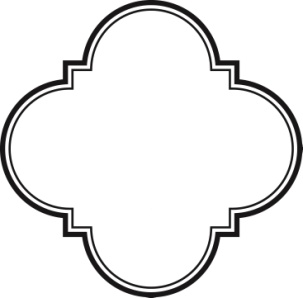 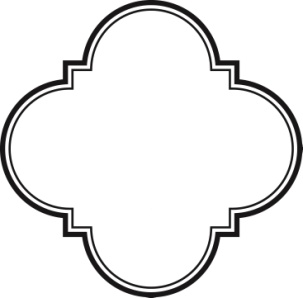 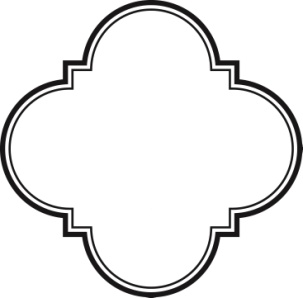 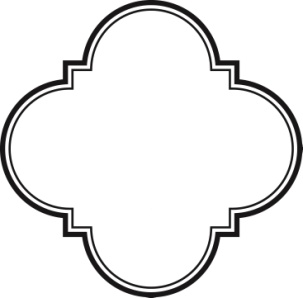 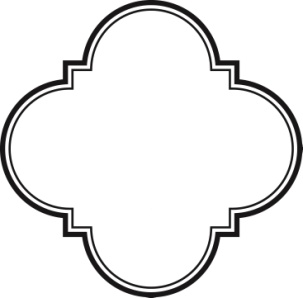 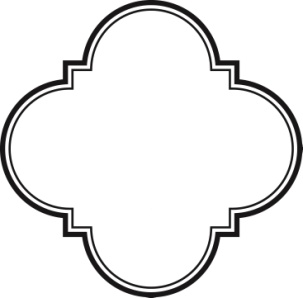 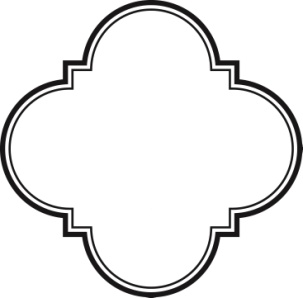 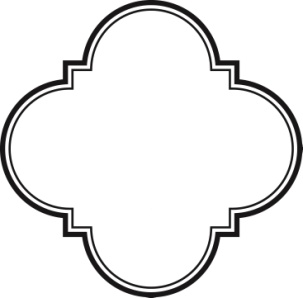 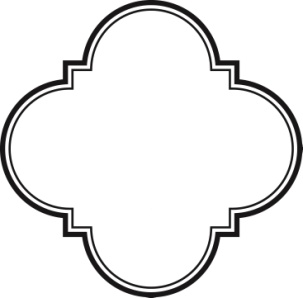 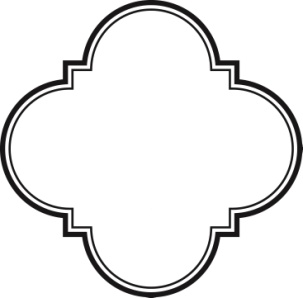 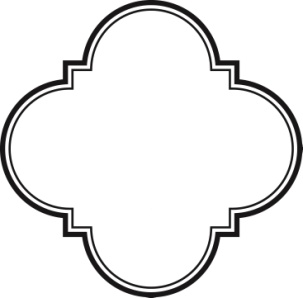 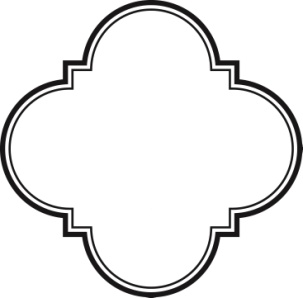 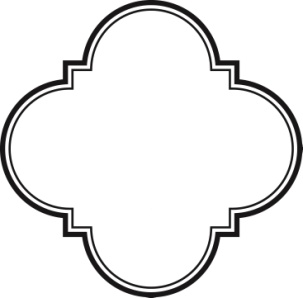 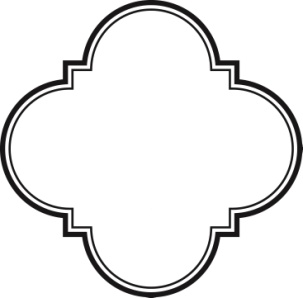 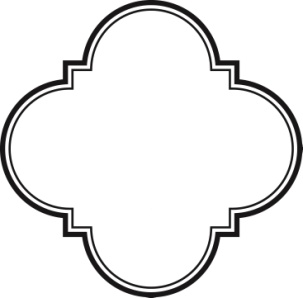 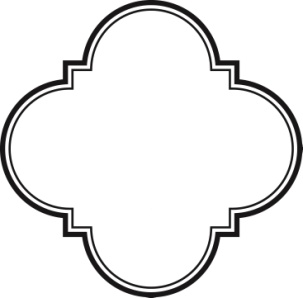 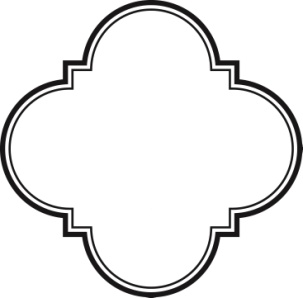 “Unconditional War on Poverty”
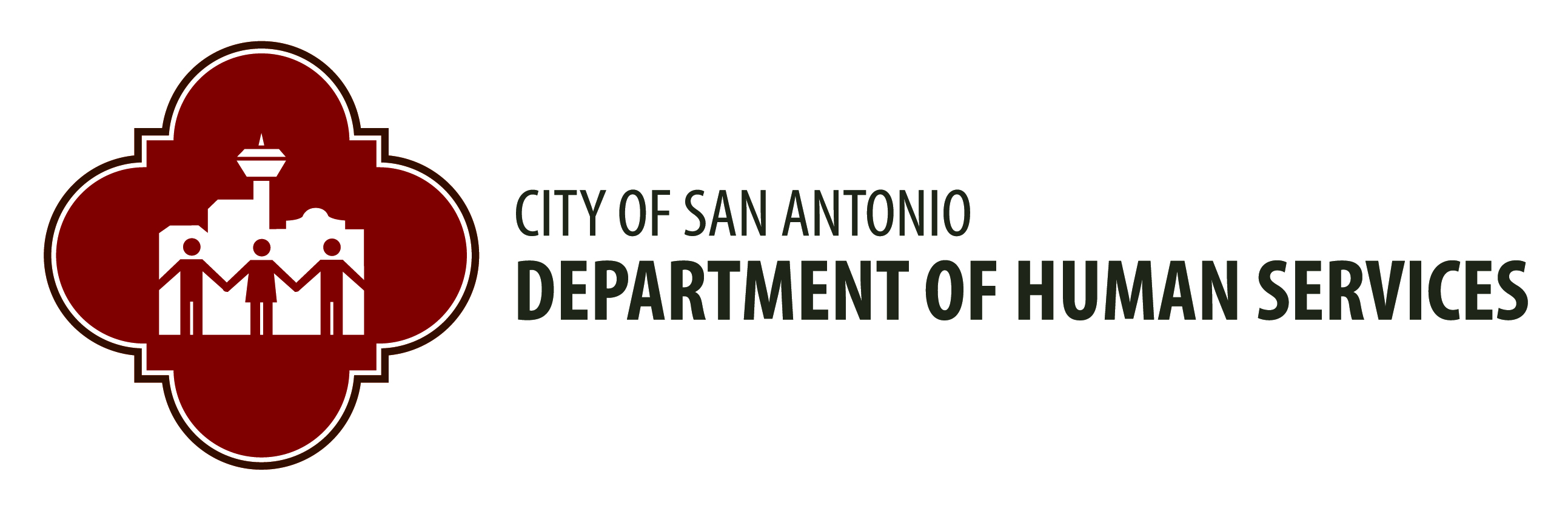 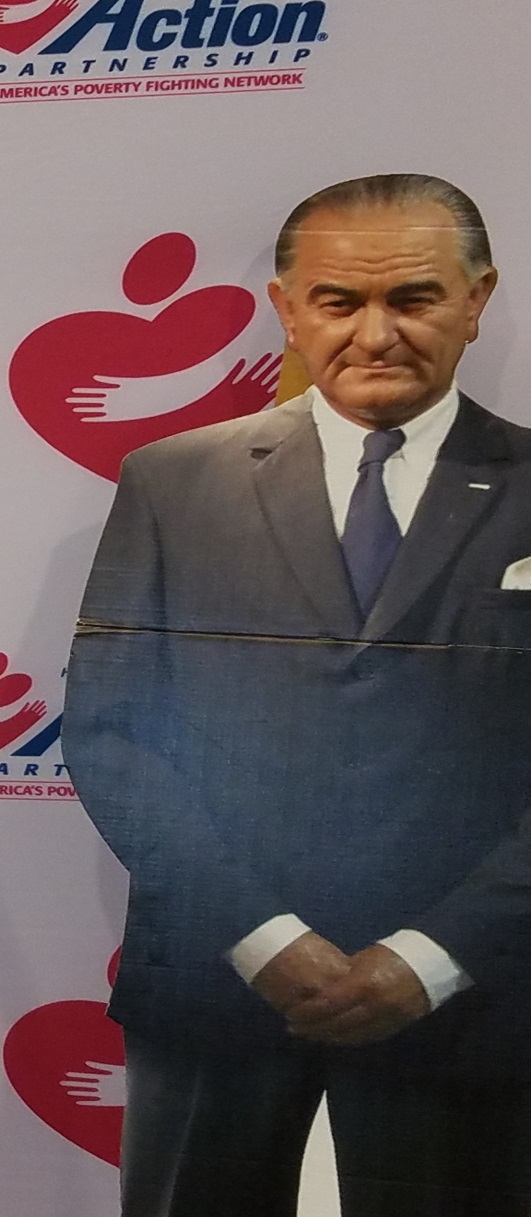 Lyndon B. Johnson in 1964 shaped the War on Poverty as a policy initiative
Johnson signed the 1964 Civil Rights Act, dismantling official segregation, the Voting Rights Act of 1965
Great Society to end poverty, reduce crime, improve the environment, and advance civil rights.
Poverty In America
Education
Job Training
Community Programs
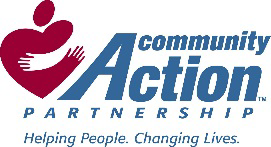 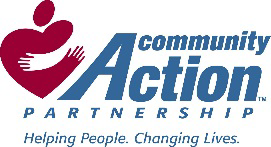 There are 1,000-plus Community Action Agencies (CAA) both private and public across America.

Since 1979-City of San Antonio Department of Human Services (DHS) has operated as the designated Community Action Agency for Bexar County (CSBG).
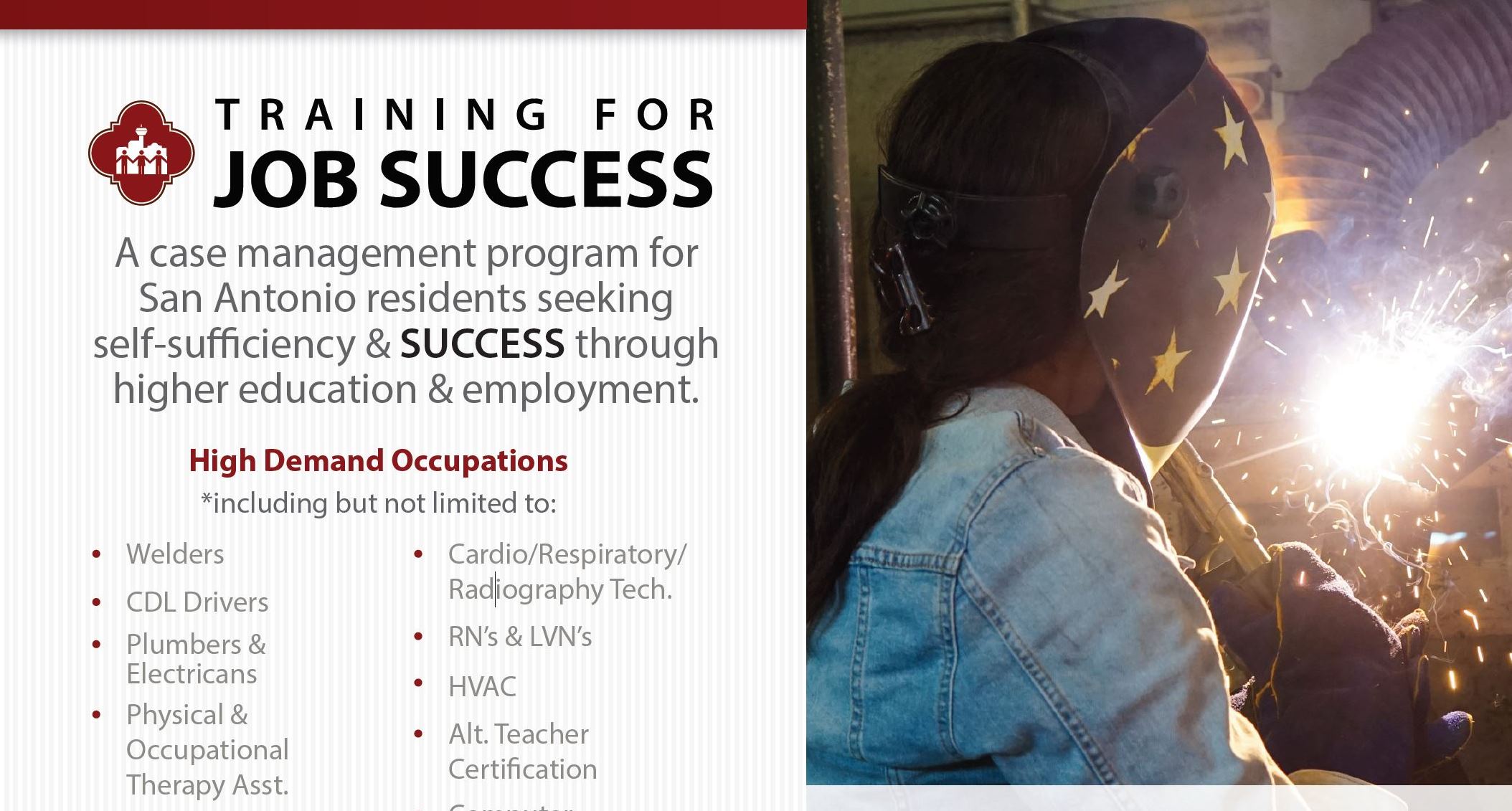 [Speaker Notes: *]
Case Management Services
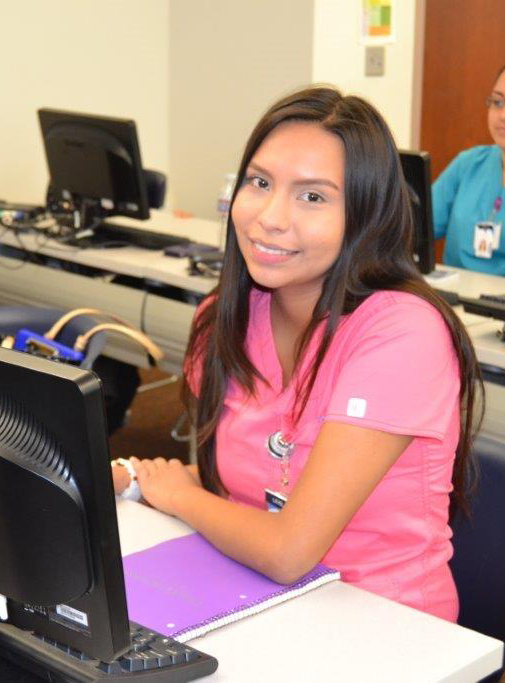 Tuition Assistance
 Textbooks
 Uniforms
Career guidance, coaching, job referrals, interview skills training, resume development and career guidance.
Other services
TFJS Program Eligibility
Bexar County resident
At or Below the 125% of the FPL for Household size
HS Diploma/GED 
Enrolled in an Educational Program-High Demand Occupation
      at an Alamo Community College  
Motivated & Committed to make a change
Claude Black Community Center
2805 E. Commerce St. SAT  78203
[Speaker Notes: Ms. Shana completed 

Eligibility for CSBG is calculated at 125% of Federal Poverty Income Guidelines. 
SOURCE: Federal Register, Document Number 2018-00814, Thursday, January 18, 2018]
Case Management 
Self-Sufficiency Model
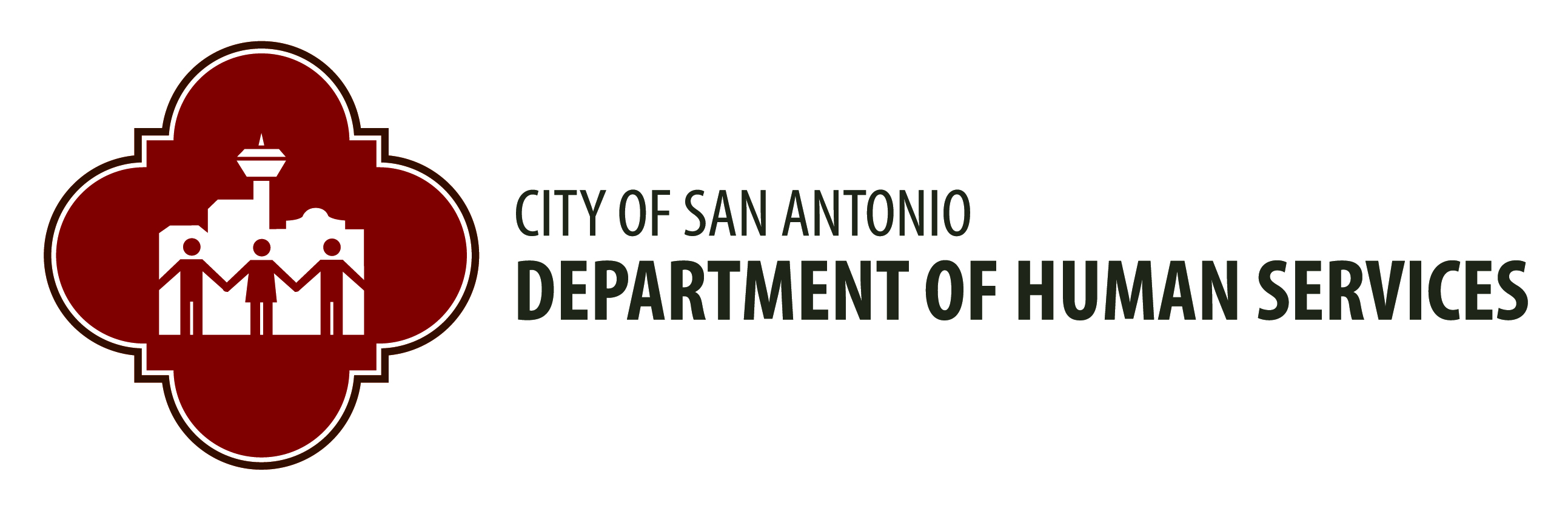 Information, Education & Support
Screening/Assessment
Self Sufficiency Matrix
Client Engagement 
Implement Plan
Review/Evaluate 
Financial Literacy
Employment guidance & Support 
Incentives/Encouragement
[Speaker Notes: Key Components of our Case Management Self-Sufficiency Model Include:
                                       (Information, Education & Support)
Screening/Assessment-Target Occupations in High Demand Workforce
Self Sufficiency Matrix-explore areas of need and access Crisis
Client Engagement-Understanding the continuum of needs and services 
Implement Plan-next steps
Review/Evaluate progress toward accomplishing their educational goals 
Financial Literacy-collaboration with FEC
Locations: SAPL, Family Services Association
Employment guidance & Support- job readiness: interviewing skills, resume, job searches, soft skills to ensure long-term success.
Incentives/Encouragement-Portfolio, rolling back backs, flash drives, tumblers]
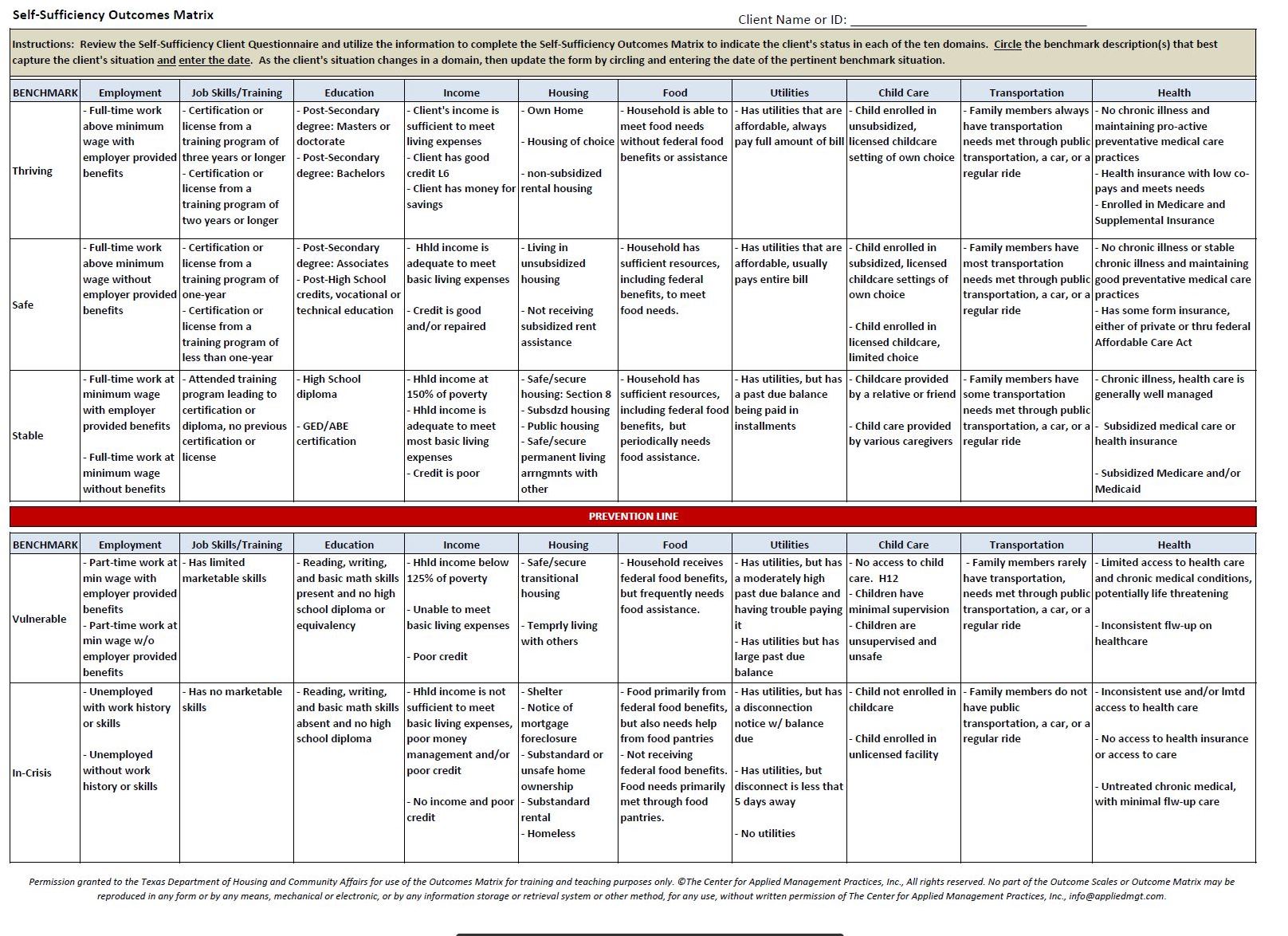 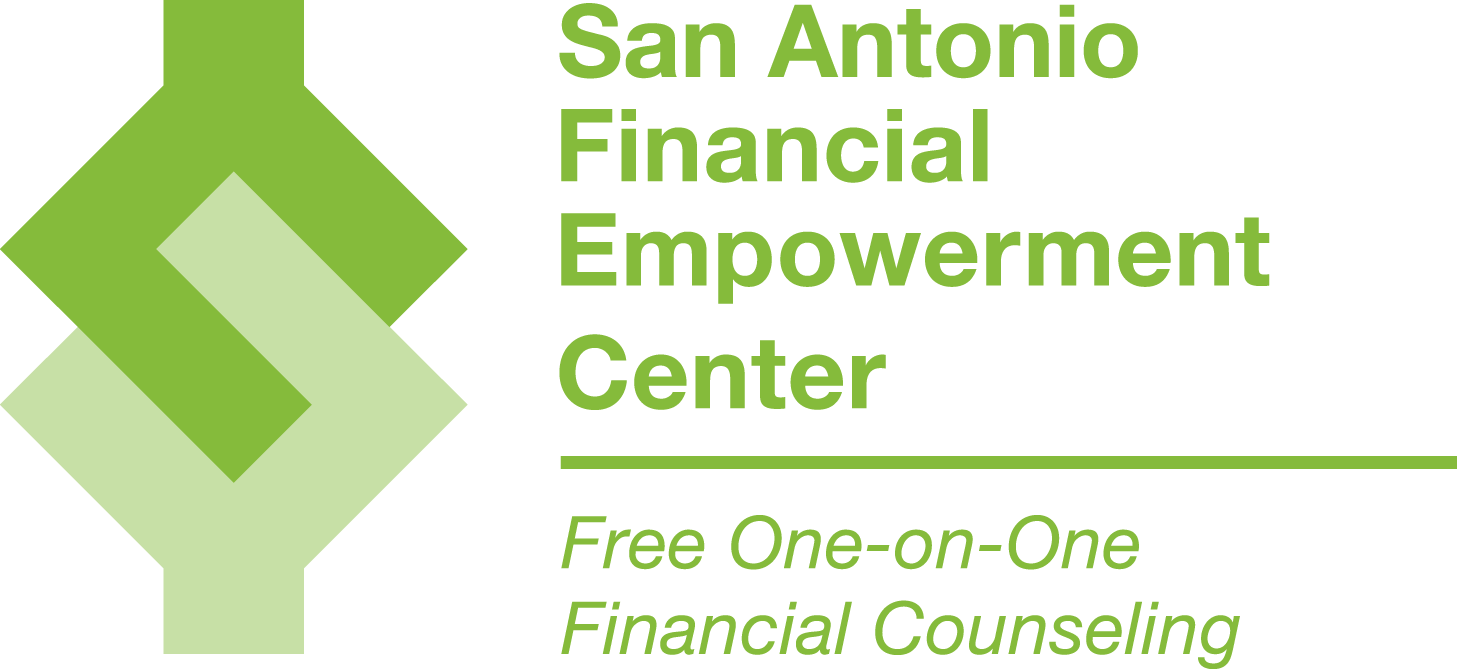 Debt reduction 
Deal with debt collectors 
Establish or Improve credit
Emergency Fund
Build Savings 
Create a budget 
Plan for Vehicle/Homeownership
Open a bank account
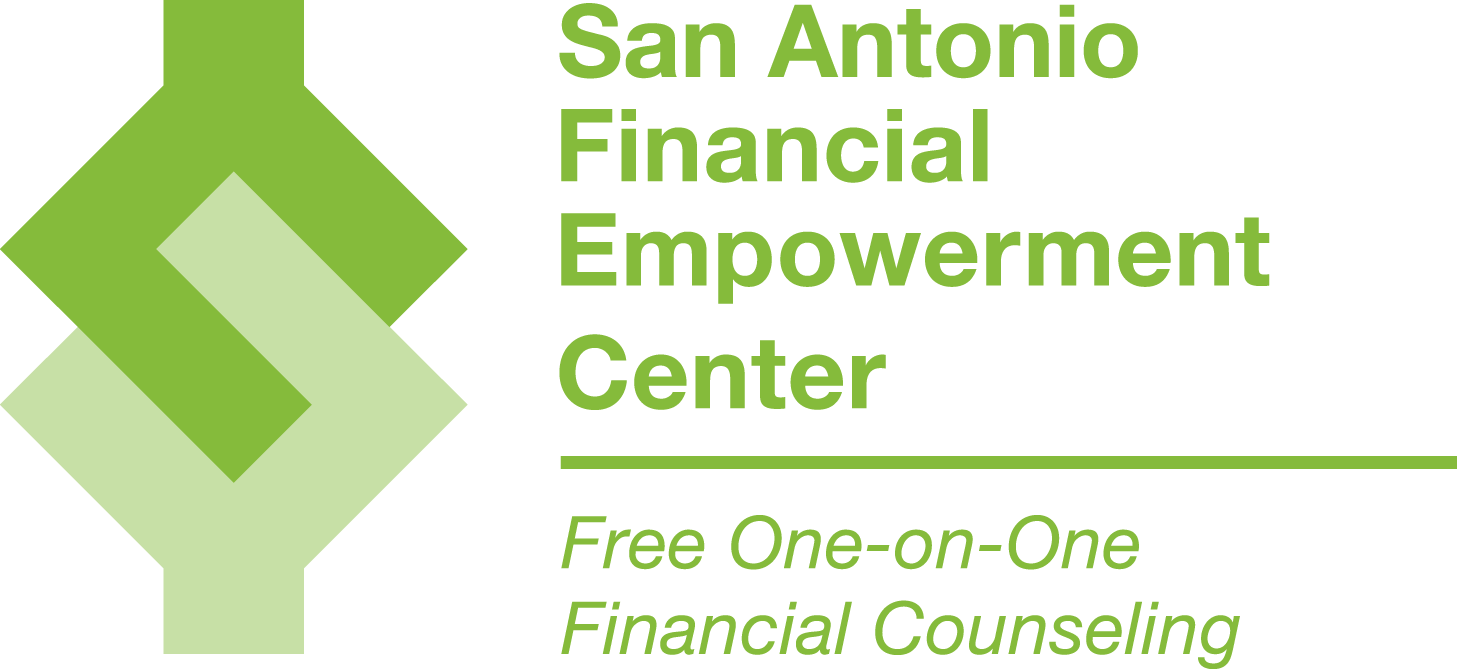 Claude Black Community Center -2805 E. Commerce Street
The Neighborhood Place- 3014 Rivas Street
Bazan Library-2200 W. Commerce
Westfall Library-6111 Rosedale Ct
Cortez Library-2803 Hunter St.
Carver Library-3350 E. Commerce
Celebrate Success
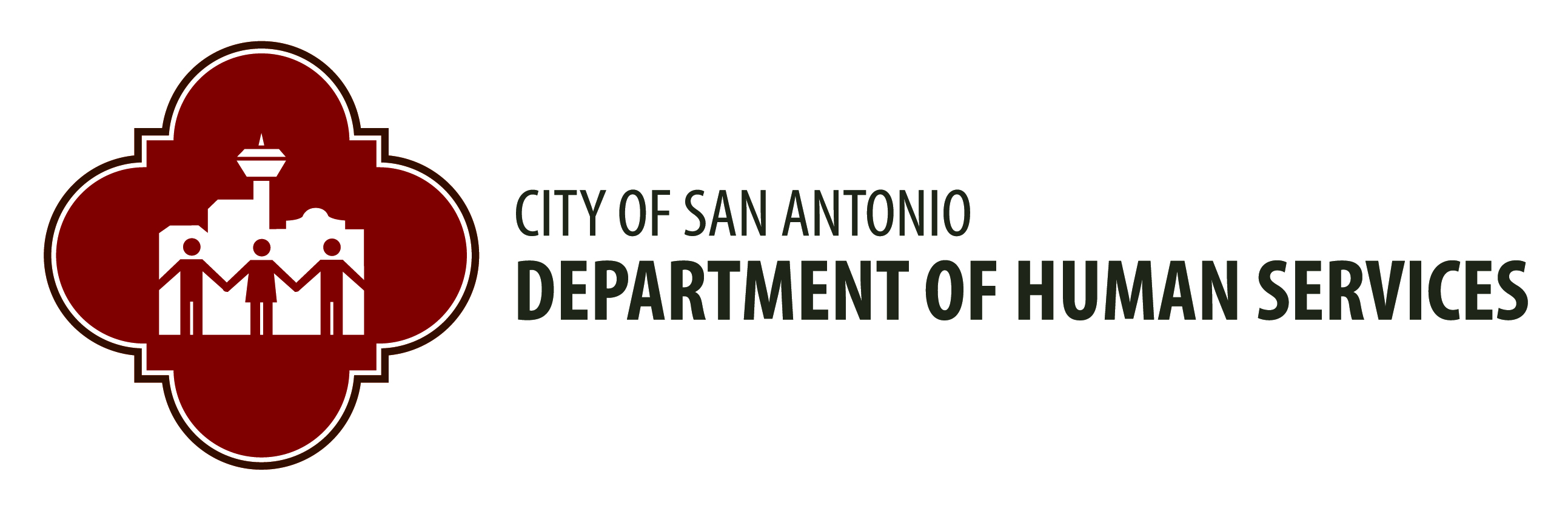 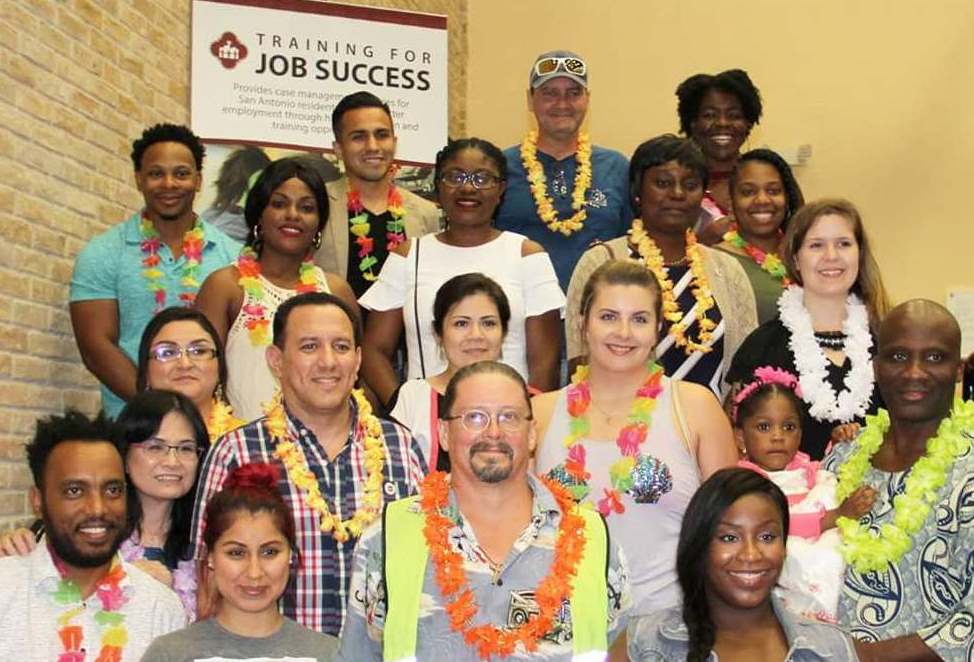 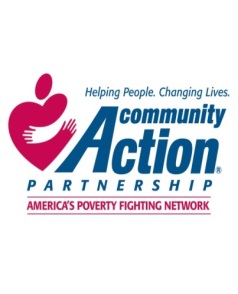 2018- program graduates annual earnings increased from $15,000 from entry to $52,818 
    post.
2018 -TFJS Transitioned 141  Individuals out of poverty.
9
Educational Supports
SAC-Empowerment Center -a career training, life-skills and college re-entry program, GED classes  
https://www.alamo.edu/sac/about-sac/college-offices/advising/institutes/empowerment-center/  
Phone: (210) 486-0455
Phone: 2Phone: 210-486-0455
10-486-0455
[Speaker Notes: .]
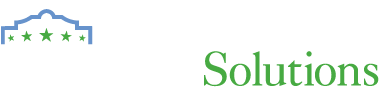 Employment Support Resources
http://www.workforcesolutionsalamo.org/services-2/jobseekers/specialized-services
                                 (210) 928-3985
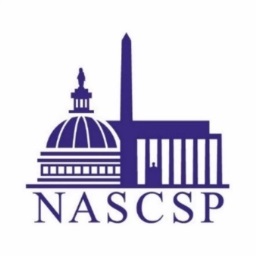 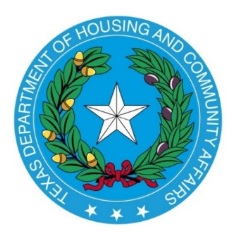 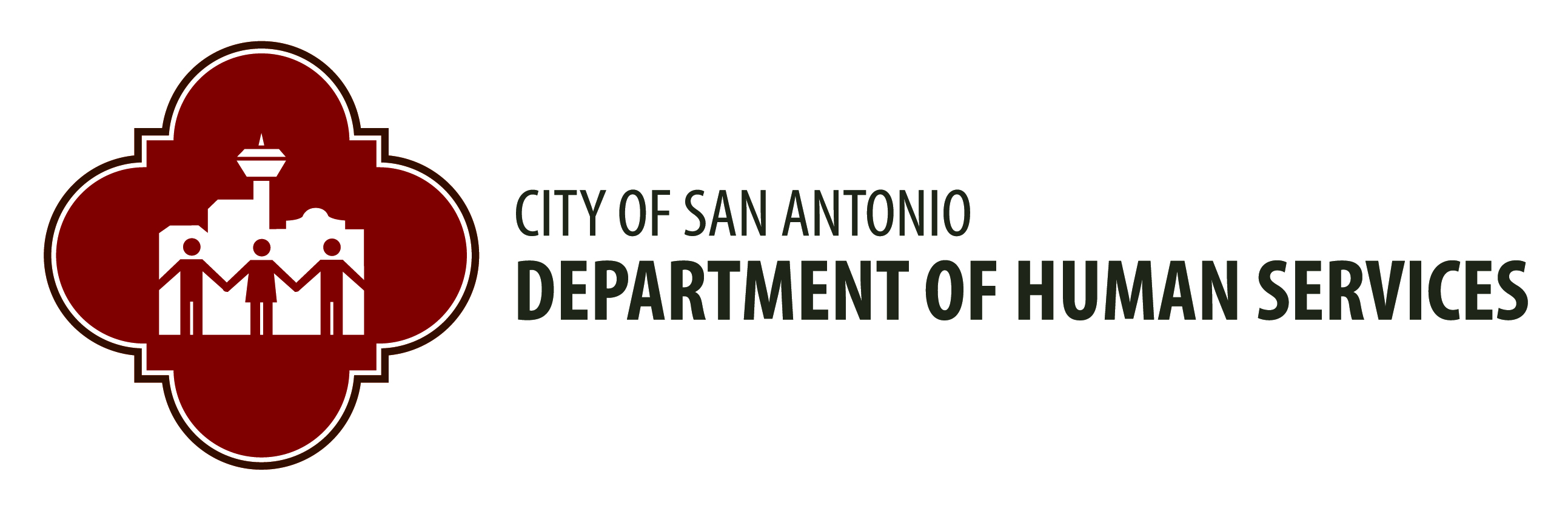 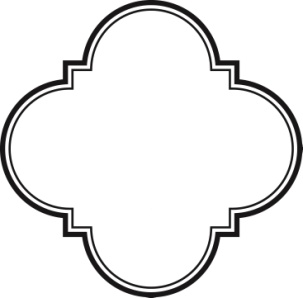 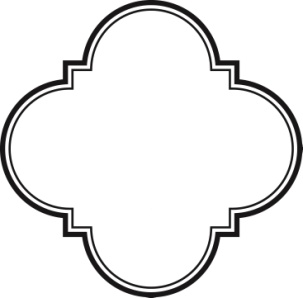 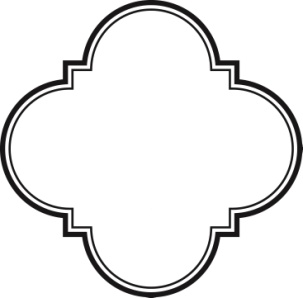 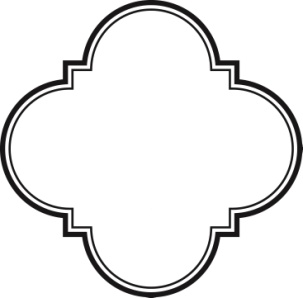 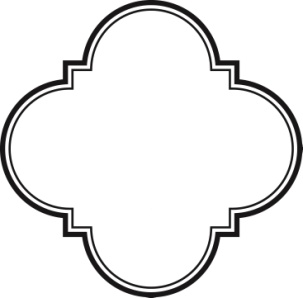 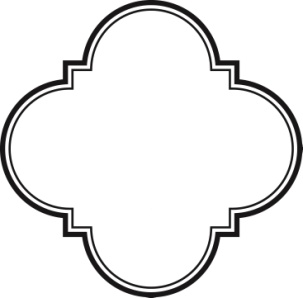 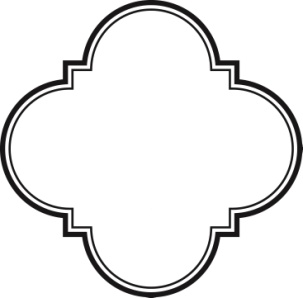 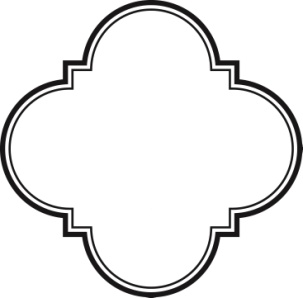 City of San Antonio
Department of Human Services
Teamwork    Integrity    Innovation   Professionalism
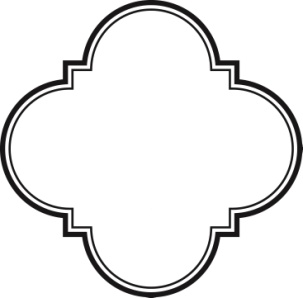 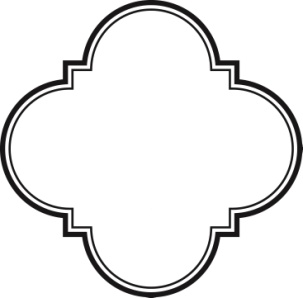 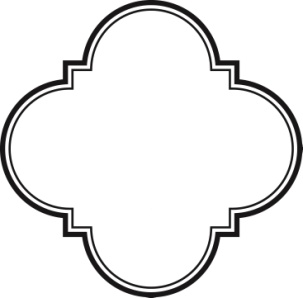 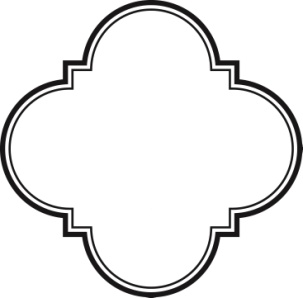 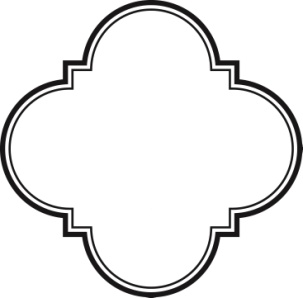 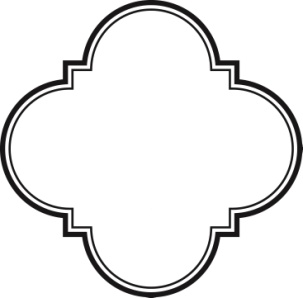 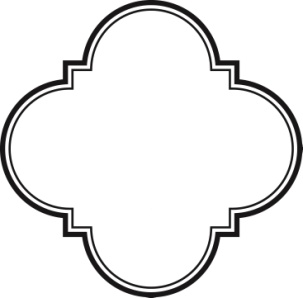 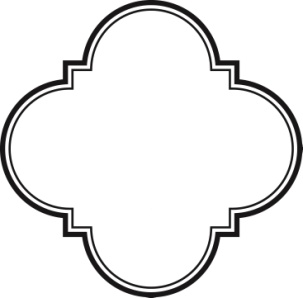 Training For Job Success      	210-207-5929
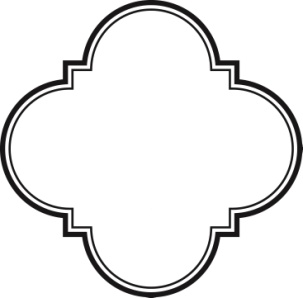 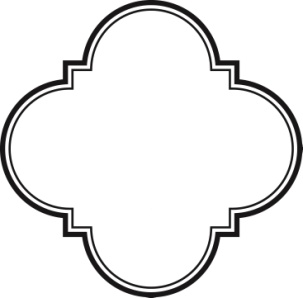 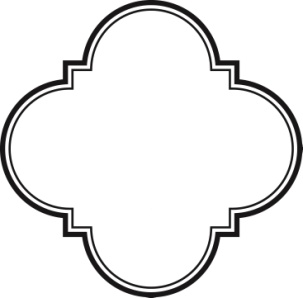 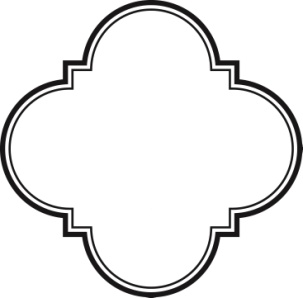 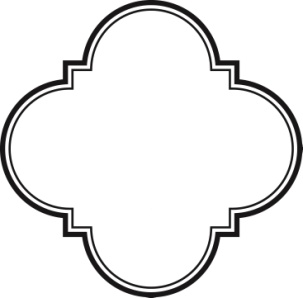 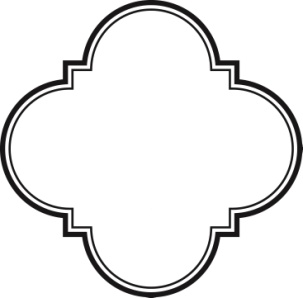 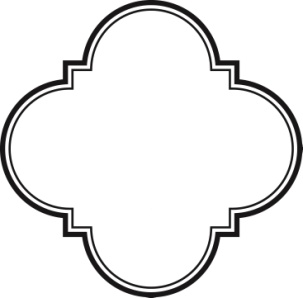 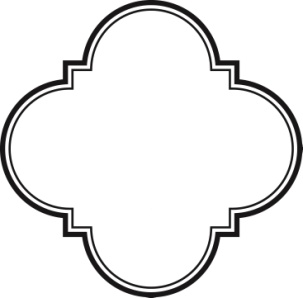 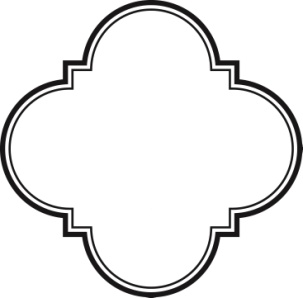 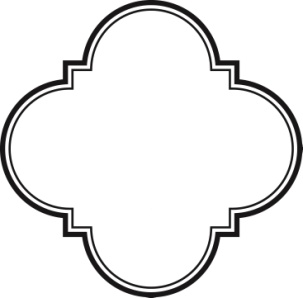 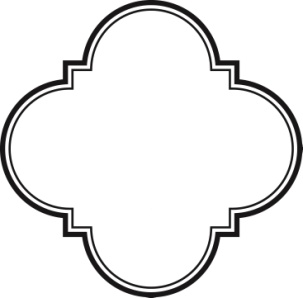 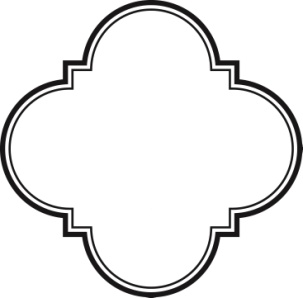 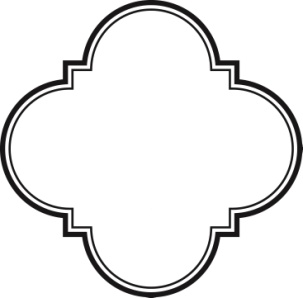 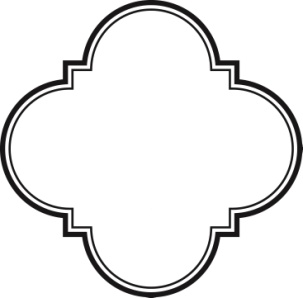 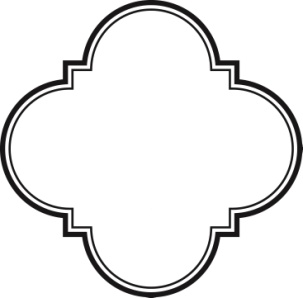 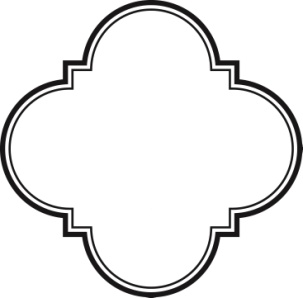 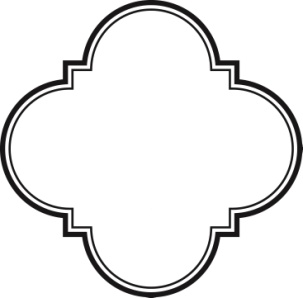 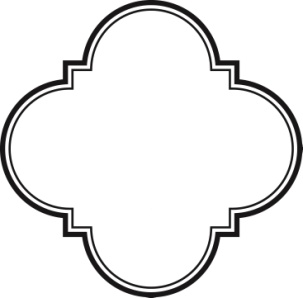 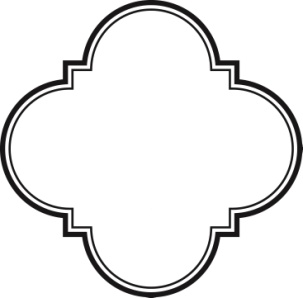 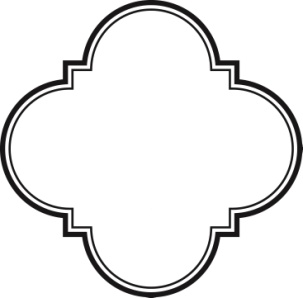 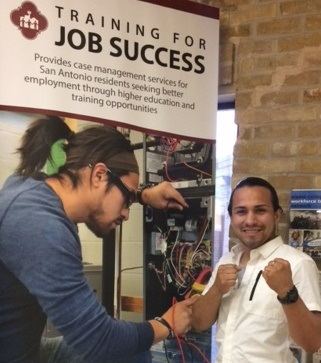 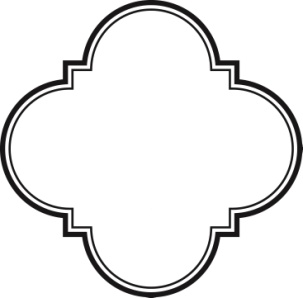 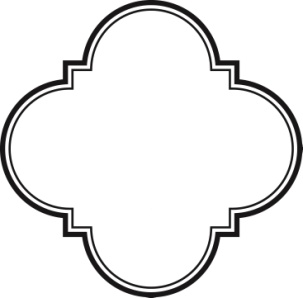 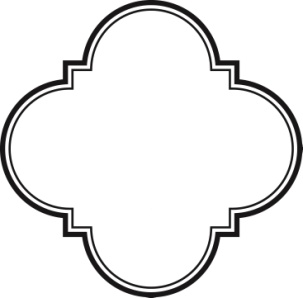 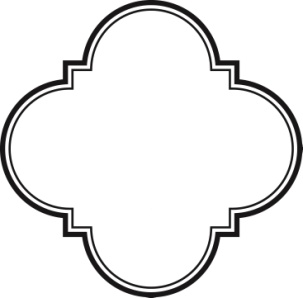 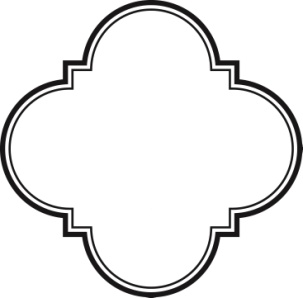 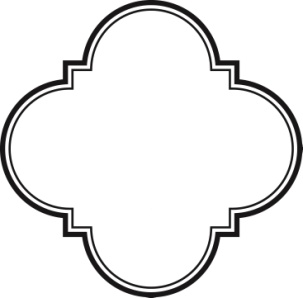 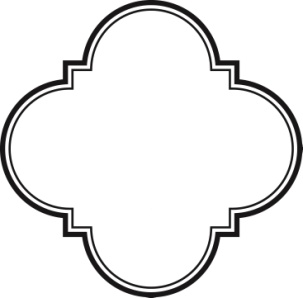 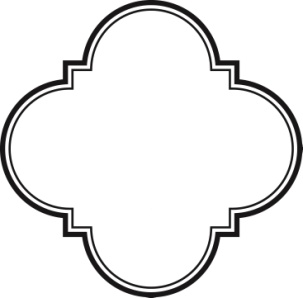 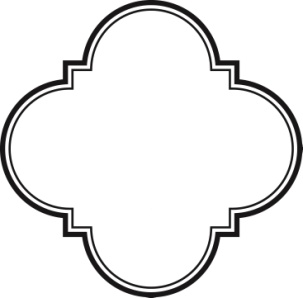 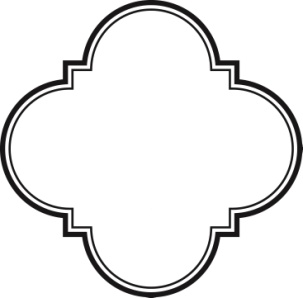 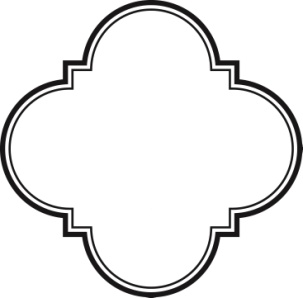 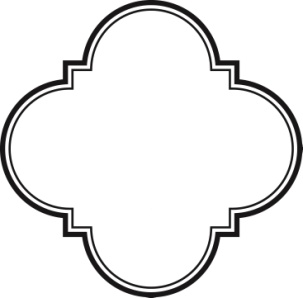 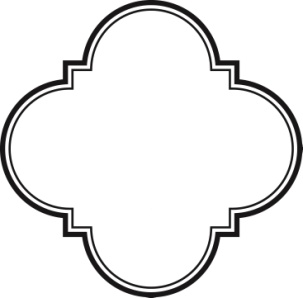 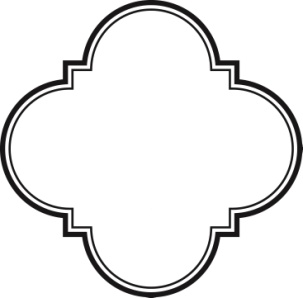 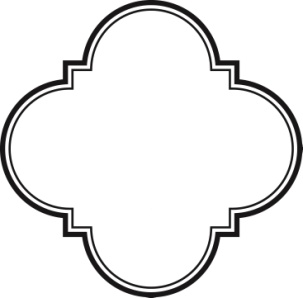 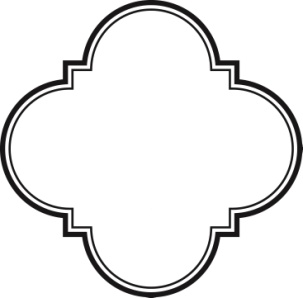 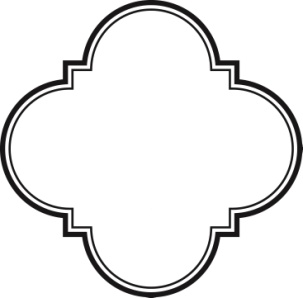 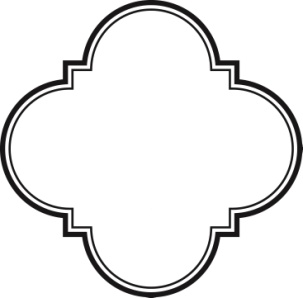 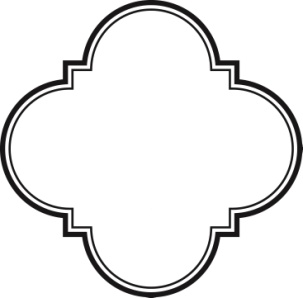 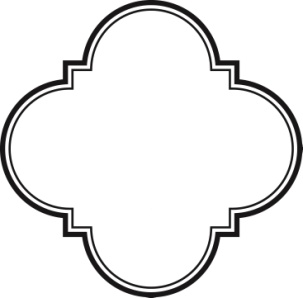 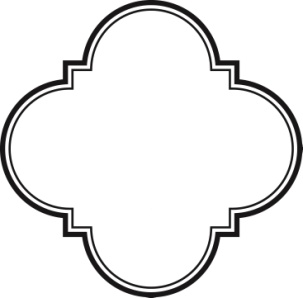 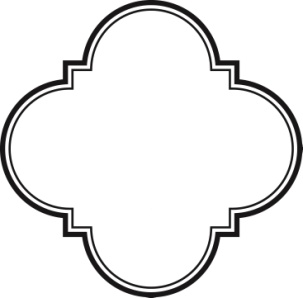 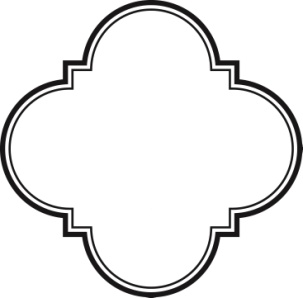 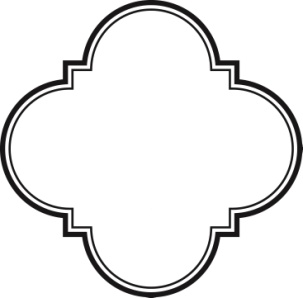 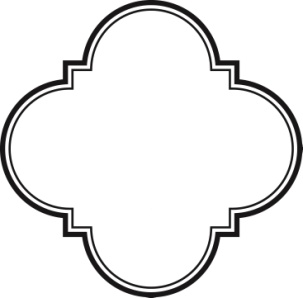 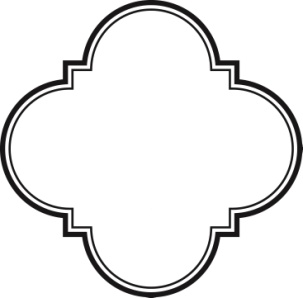 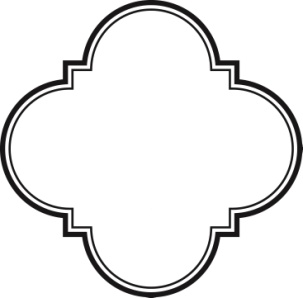 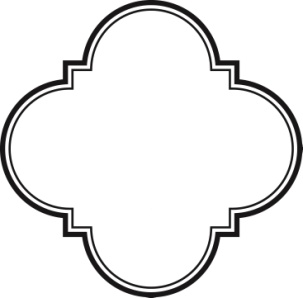 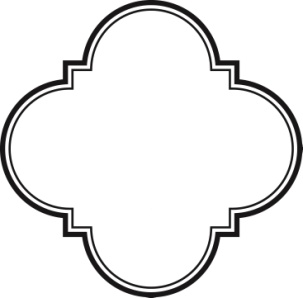 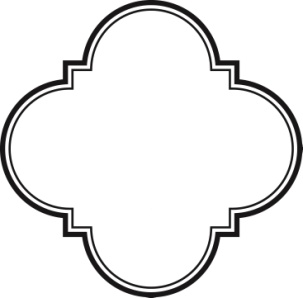